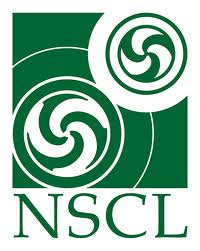 Reactions with deuterons within the CDCC formalism
Neelam J. Upadhyay & Filomena Nunes
Michigan State University

In collaboration with: A. Deltuva
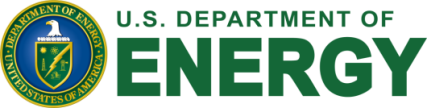 TORUS
COLLABORATION
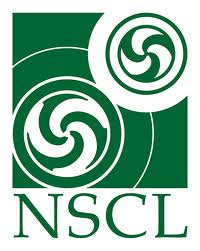 Preface
The Continuum Discretized Coupled Channel Method (CDCC):
 Well established theory for breakup reactions.
 Includes breakup to all orders but assumes breakup-transfer couplings are small.
 Faddeev Approach:
 Explicitly includes breakup and transfer channels to all orders.
 Is CDCC good representation of full 3-body wave function to calculate the transfer   matrix element?  
 What are the limitations of the CDCC method?
 Aim of this work: To seek answer to these questions.
2
APS APRIL Meeting, 2011
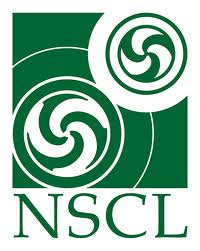 CDCC Method
Schrödinger Equation: 
      
                              
  where,

  UnT: neutron-target optical potential
   UpT: proton-target optical potential
   Vpn: proton-neutron binding potential










 The CDCC wave function, CDCC is 
  expanded in terms of bound & continuum
  states of a given pair subsystem, as


  
  with

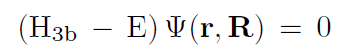 R
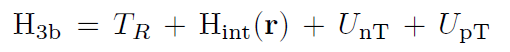 Target
p
r

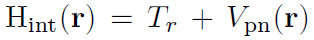 n
Discretized 
Continuum states
Breakup Continuum
 

….
max
max
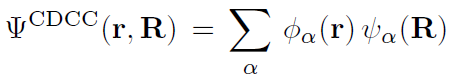 Threshold
….
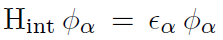 p3/2
p1/2
s1/2
(Ground state)
3
APS APRIL Meeting, 2011
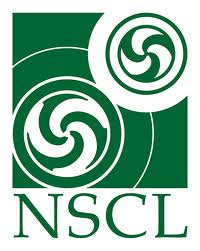 Transfer Matrix Element:
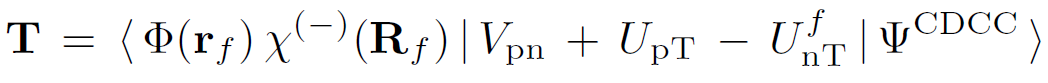 p
Remnant
p
R
Target
Rf
n
r
Target
n
rf
Exit Channel
Entrance Channel
4
APS APRIL Meeting, 2011
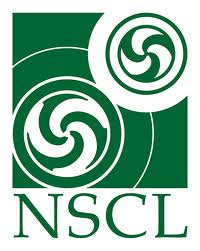 Faddeev Formalism
(2)
(3)
(1)
r3
R2
Target
Target
Target
R1
r1
p
p
p
r2
R3
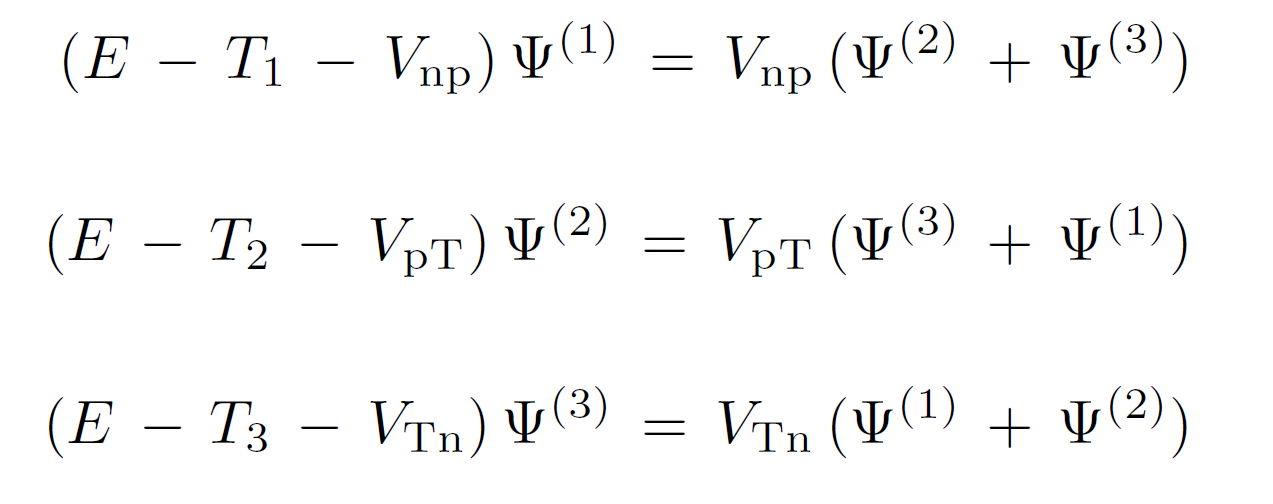 n
n
n
Few examples, where the formalism is used to study (d,p) reactions:

 A. Deltuva, A. M. Moro, E. Cravo, F. M. Nunes, & A. C. Fonseca, Phys. Rev. C76, 064602 (2007).
 A. Deltuva & A. C. Fonseca, Phys. Rev. C79, 014606 (2009).
 A. Deltuva, Phys. Rev. C79, 021602 (2009).
5
APS APRIL Meeting, 2011
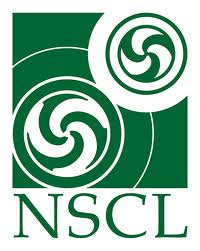 CDCC v/s Faddeev
Ref.: A. Deltuva, A. M. Moro, E. Cravo, F. M. Nunes, & A. C. Fonseca, PRC76, 064602 (2007).
Studied for three reactions:

 d + 12C @ Ed = 56 MeV             (elastic & breakup observables)
 d + 58 Ni @ Ed = 80 MeV           (elastic & breakup observables)
 p + 11Be @ E11Be = 38.4 MeV/A (elastic, breakup & transfer observables)
CDCC in agreement with Faddeev!
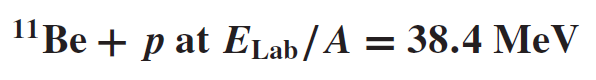 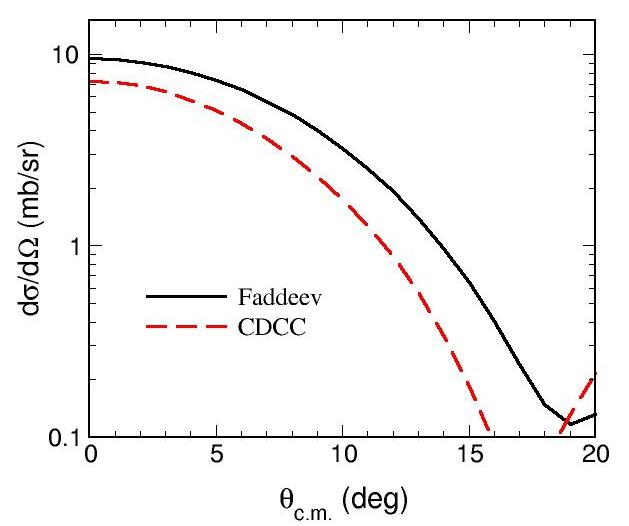 Transfer cross section
For breakup & transfer:
CDCC underestimates Faddeev!
Calls for better understanding of 
limits of CDCC methods.
6
APS APRIL Meeting, 2011
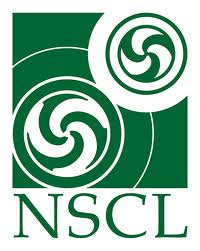 Our Approach
We start with studying (d, p) reactions on 10Be, as a function of beam energy.
 Compare CDCC and Faddeev calculations starting from the same 3-body Hamiltonian.

 In this talk, calculations for the reaction of deuteron on 10Be are presented at
Ed = 21.4 MeV (Data from ORNL [under analysis])
Ed = 40.9 MeV (Data from GANIL [NPA683, 48 (2001)])
Ed = 71 MeV
7
APS APRIL Meeting, 2011
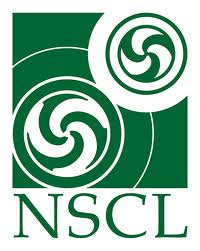 Inputs to 3-body Hamiltonian
CDCC calculations are performed using deuteron breakup states.

 Potentials:
For neutron-proton (n-p) bound & continuum states: A Gaussian Potentialwhere, V0 = 72.15 MeV and r0 = 1.484 fm 
Optical potentials: Chapel-Hill Global Parameterization (spin-orbit neglected)
n-10Be binding potential: V = 57.07 MeV, r = 1.25 fm, a = 0.65 fm

 The interactions between all pairs are spin independent.

 Model space convergence is checked.
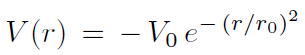 8
APS APRIL Meeting, 2011
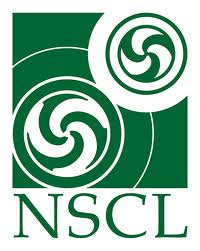 Transfer Cross section
10Be + d  11Be + p
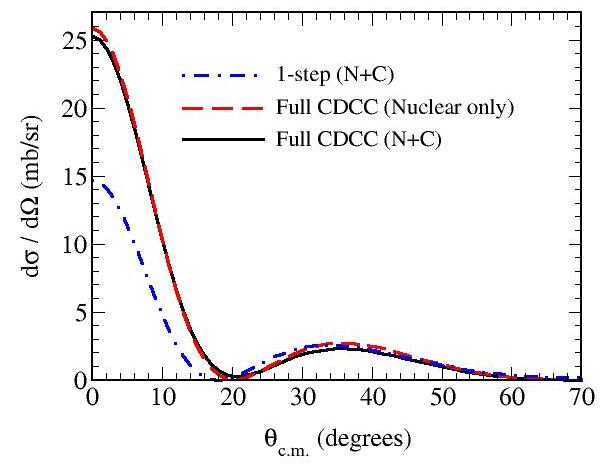 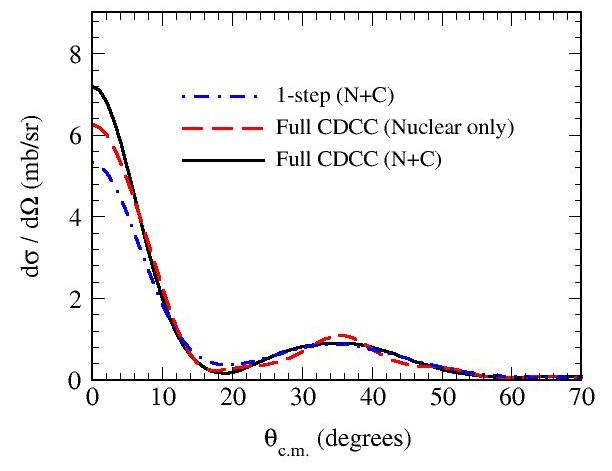 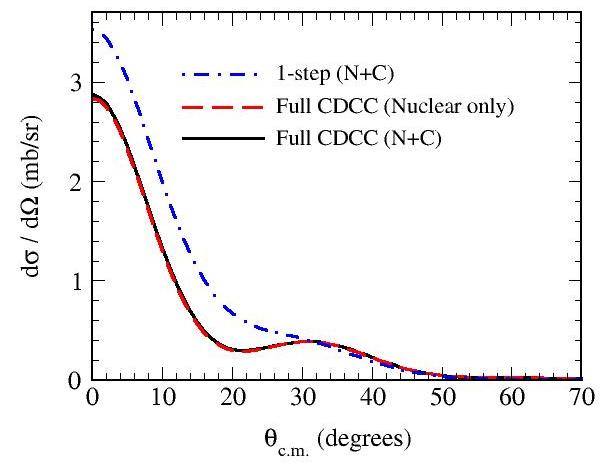 Ed = 21.4 MeV
Ed = 71 MeV
Ed = 40.9 MeV
Results indicate that:
 Coulomb effects are significant in angular distributions   for  < 10o.
 Continuum has strong influence on Transfer process.
9
APS APRIL Meeting, 2011
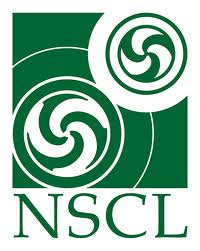 Comparing CDCC with Faddeev
10Be + d  11Be + p
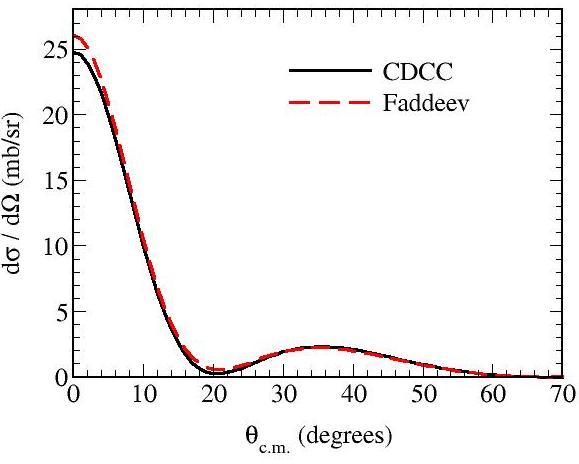 Estimate of discrepancy in two methods
Ed = 21.4 MeV
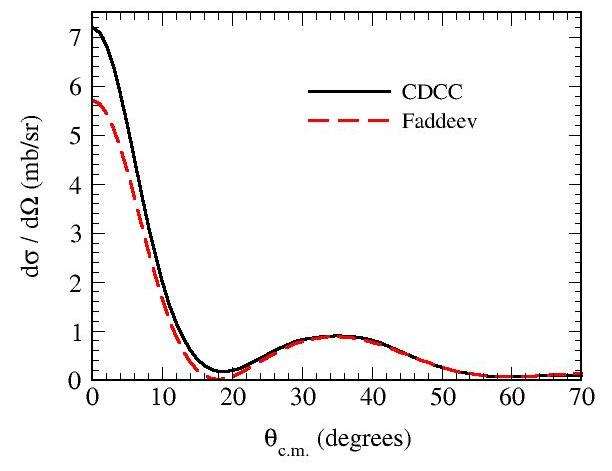 Ed = 40.9 MeV
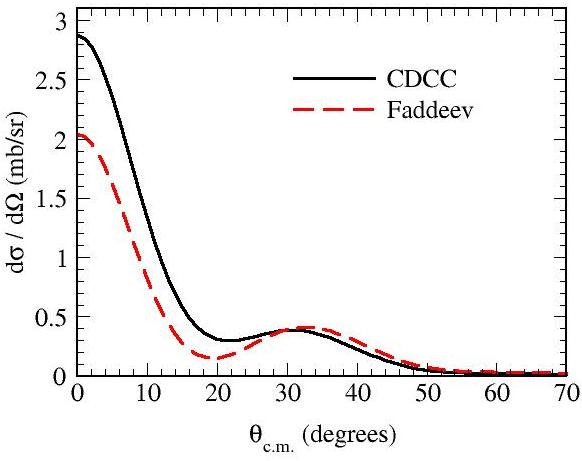 Ed = 71 MeV
10
APS APRIL Meeting, 2011
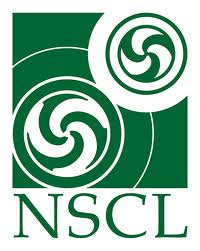 Conclusions
Comparison of CDCC with Faddeev:
 At low energy, i.e., Ed = 21.4 MeV, we get better agreement.

 Discrepancy in two methods increases with beam energy.


 Study for other cases is in progress.
11
APS APRIL Meeting, 2011
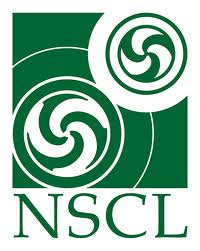 Thank You!
My Audience

 Ian Thompson (LLNL, USA)
12
APS APRIL Meeting, 2011
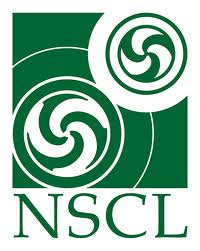 Converged CDCC Model Space
Ed = 21.4 MeV & 40.9 MeV
Ed = 71 MeV
Partial waves for p-n relative motion: lmax ≤ 4

Maximum excitation energy in the continuum: Emax = 17 MeV    (Ed = 21.4 MeV) 
  					                  Emax = 29.1 MeV (Ed = 40.9 MeV)
 
Coupled equations are integrated up to Rmax = 60 fm with total angular momentum, Jmax = 40

Multipoles Q ≤ 4 are included for the CDCC coupling potentials.
Partial waves for p-n relative motion: lmax ≤ 4

Maximum excitation energy in the continuum: Emax = 40.1 MeV

Coupled equations are integrated up to Rmax = 60 fm with total angular momentum, Jmax = 50

Multipoles Q ≤ 6 are included for the CDCC coupling potentials.
13
APS APRIL Meeting, 2011
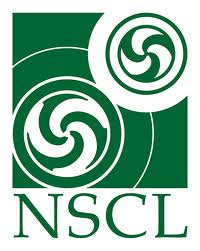 Breakup Cross section
10Be + d  10Be + p + n
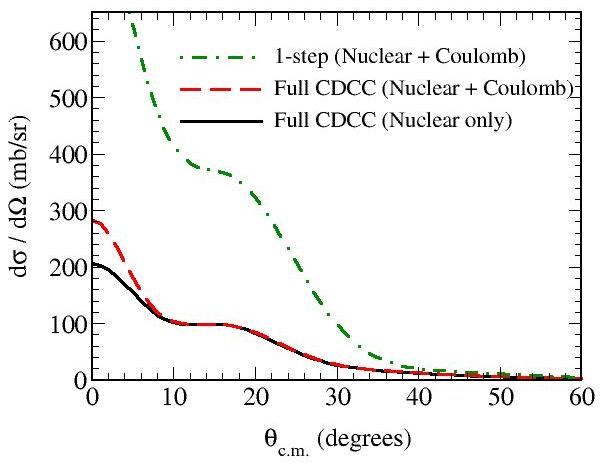 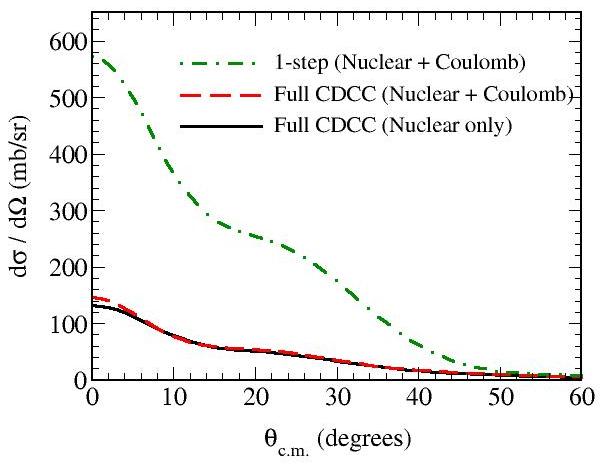 Ed = 40.9 MeV
Ed = 21.4 MeV
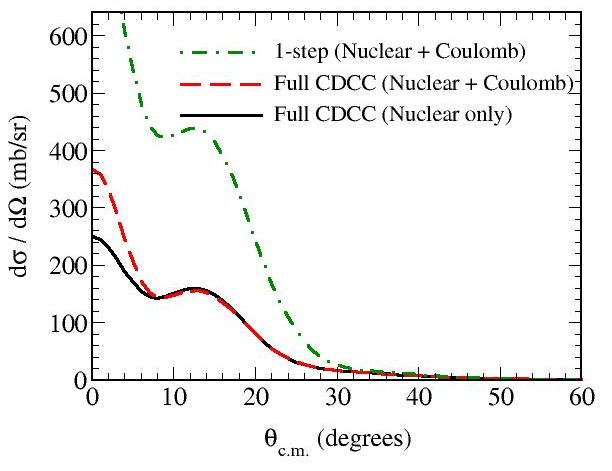 Ed = 71 MeV
14
APS APRIL Meeting, 2011
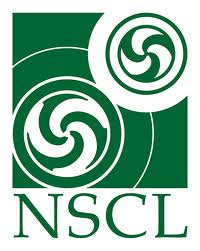 Transfer Cross section
10Be + d  11Be + p
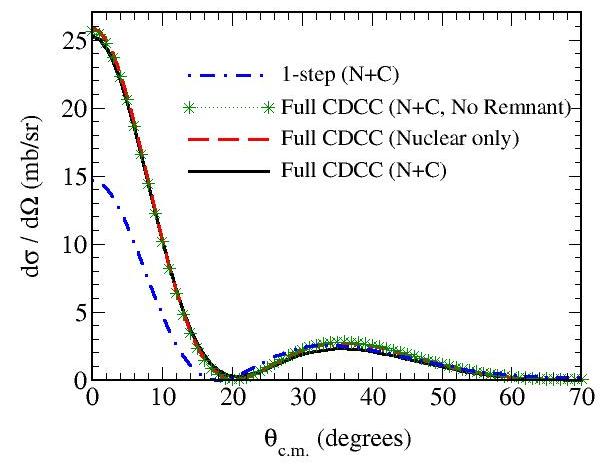 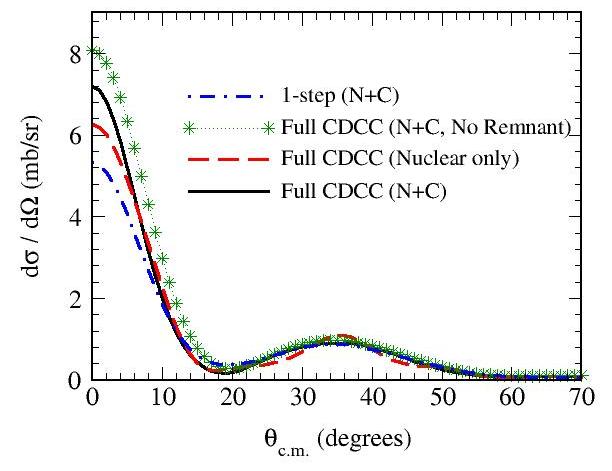 Ed = 21.4 MeV
Ed = 40.9 MeV
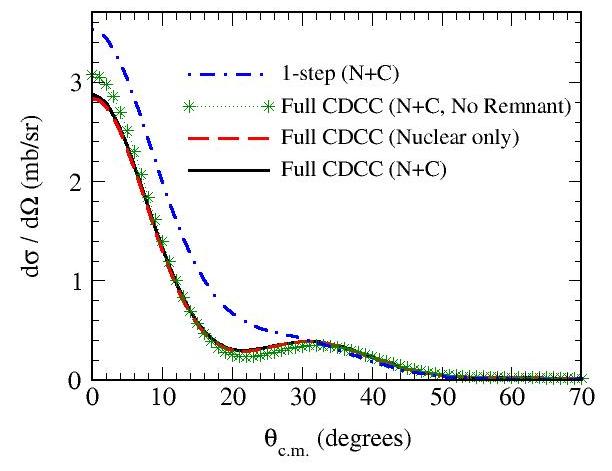 Ed = 71 MeV
15
APS APRIL Meeting, 2011
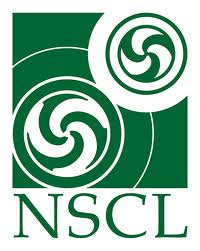 Interaction details for Faddeev
n-T optical potentials are l-dependent:
 It is a Binding potential for l  = 0.  
 It is a Chapel Hill -89  global parameterization for l  0.

p-T optical potentials can be calculated at energy Ep in the exit channel or (Ed/2) in the  entrance channel.
16
APS APRIL Meeting, 2011